Исследовательские технологии в эколого-биологической деятельности
Исследование
в широком смысле — поиск новых знаний, установление фактов;
в узком смысле — процесс изучения чего-либо.

Исследование завершается получением нового знания.
Оно не предполагает создания какого-нибудь заранее планируемого объекта. 

 Это поиск истины или неизвестного.
Исследовательская деятельность обучающихся
образовательная технология, которая используется в качестве главного средства учебного исследования. 
Исследовательская деятельность предполагает выполнение обучающимися учебных исследовательских задач с заранее неизвестным решением, направленных на создание представлений об объекте или явлении окружающего мира, под руководством учителя-предметника.
Учебно-исследовательская деятельность
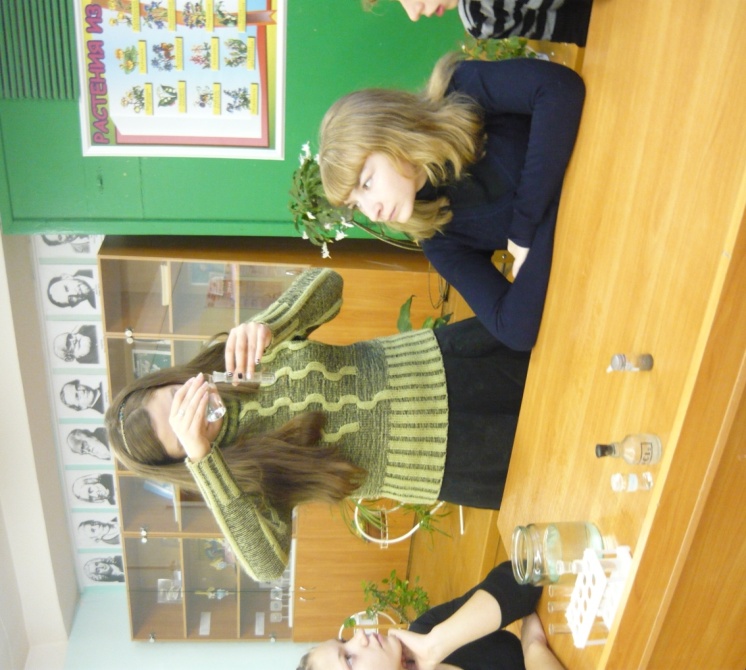 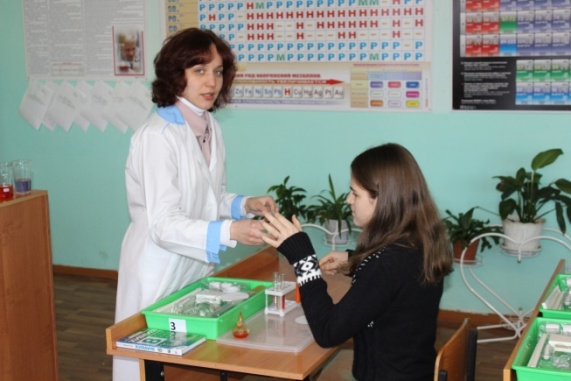 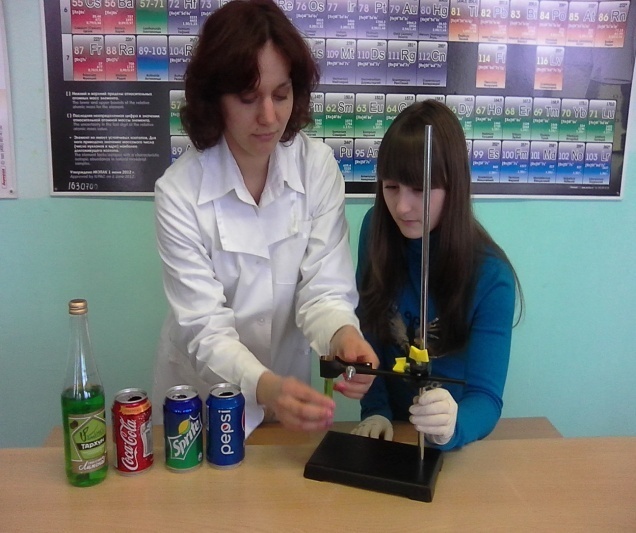 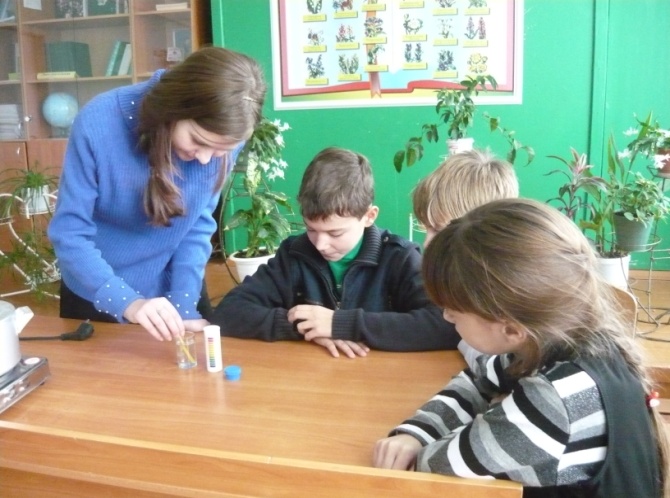 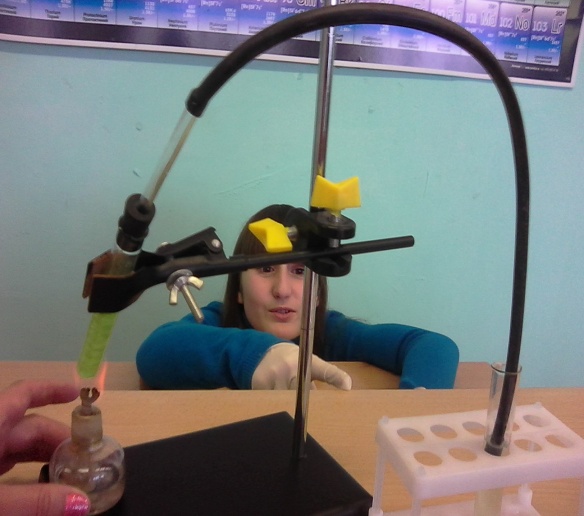 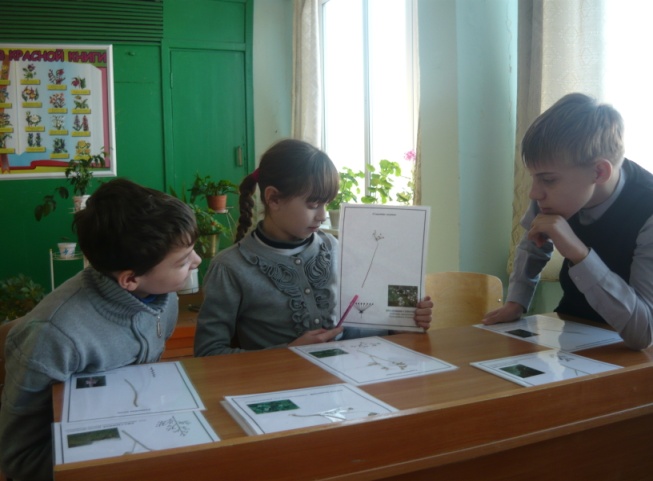 Подготовительный этап
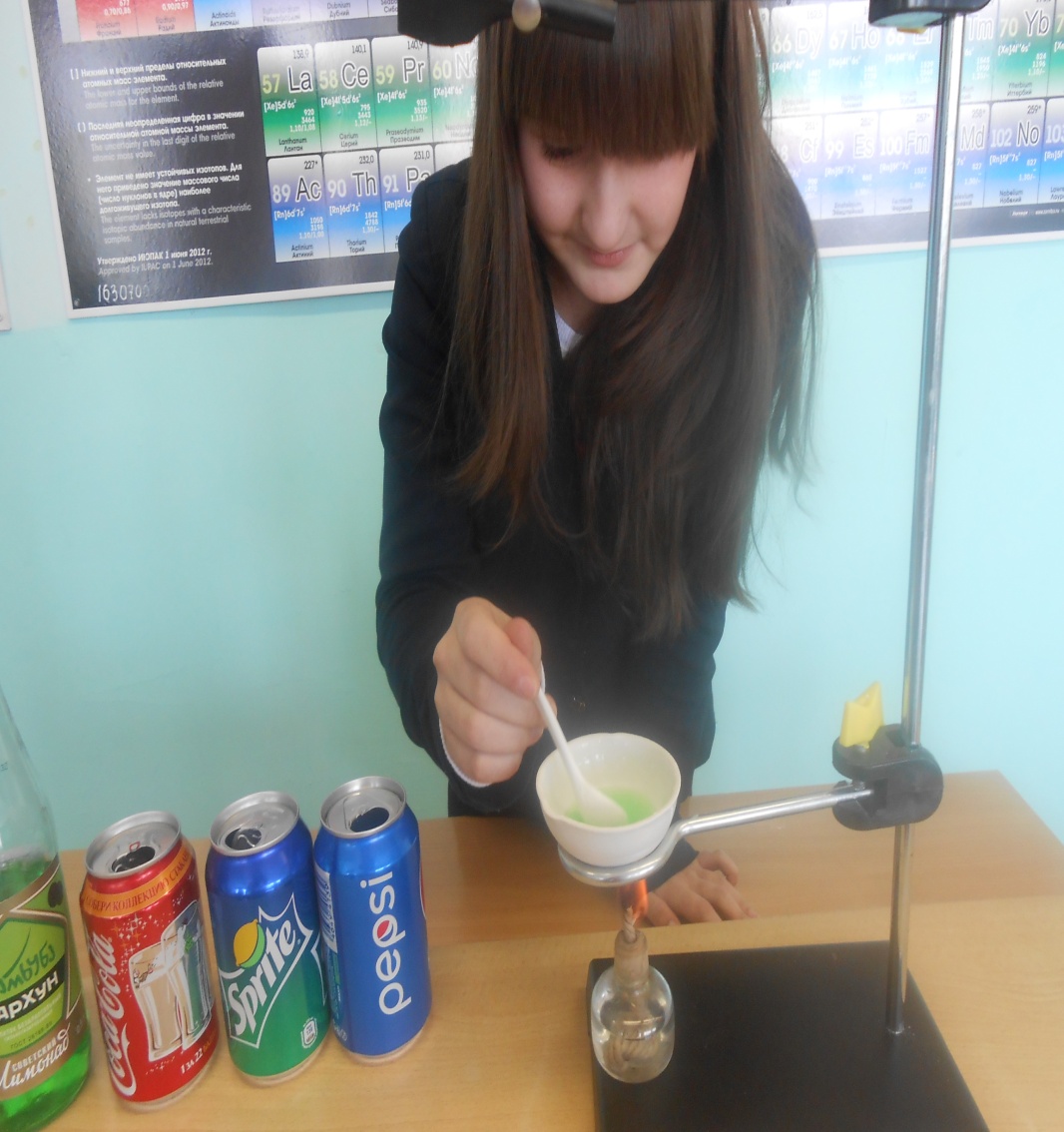 Выбор темы 

Формулировка цели и задач исследований

Формулировка гипотезы
Выбор темы
Интерес 

Новизна 

Актуальность

Практическая 
   значимость
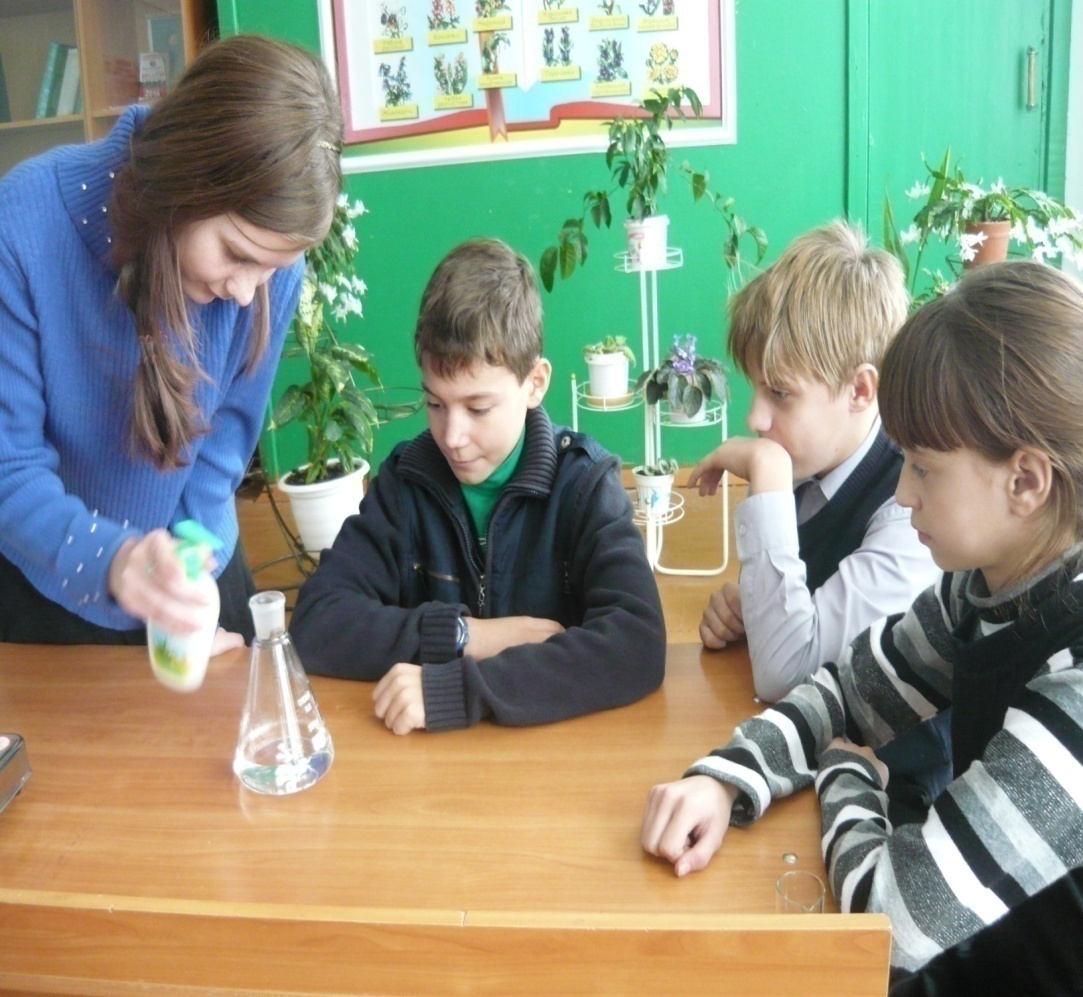 Правила выбора темы
Правило 1. Тема должна быть интересна ребенку. 

Правило 2. Тема должна быть выполнима, решение ее должно быть полезно участникам исследования. 

Правило 3. Компетентность педагога. 

Правило 4. Тема должна быть оригинальной. 

Правило 5. Тема должна быть доступной и выполнимой. 

Правило 6. Наличие возможностей.
Цель и задачи исследования
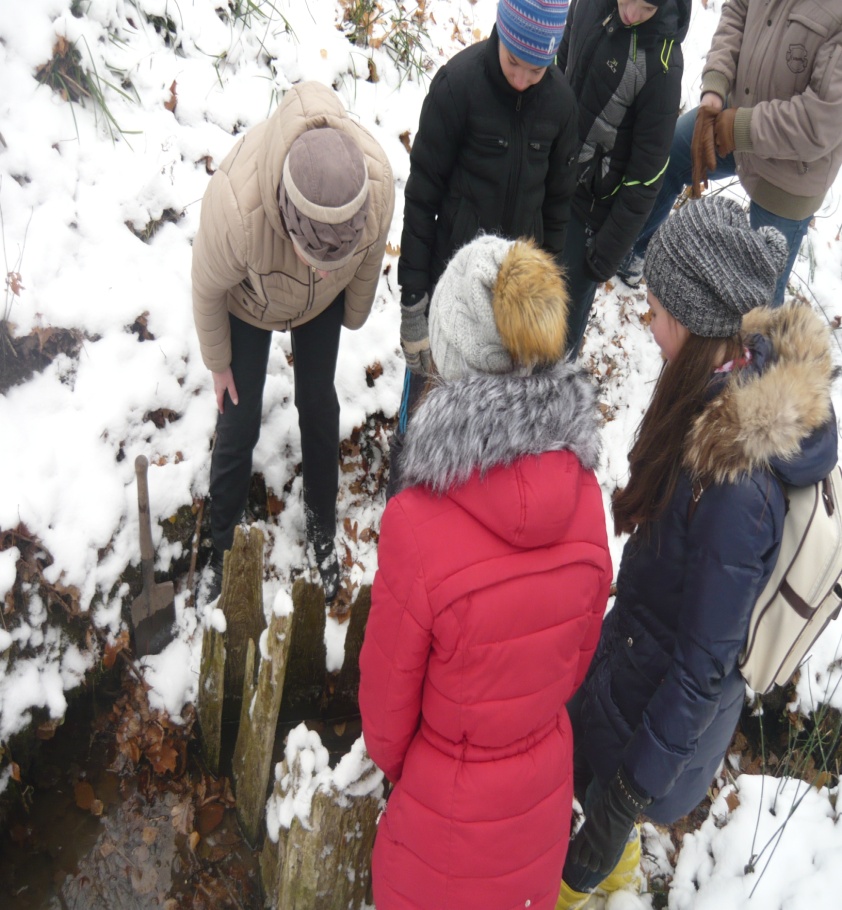 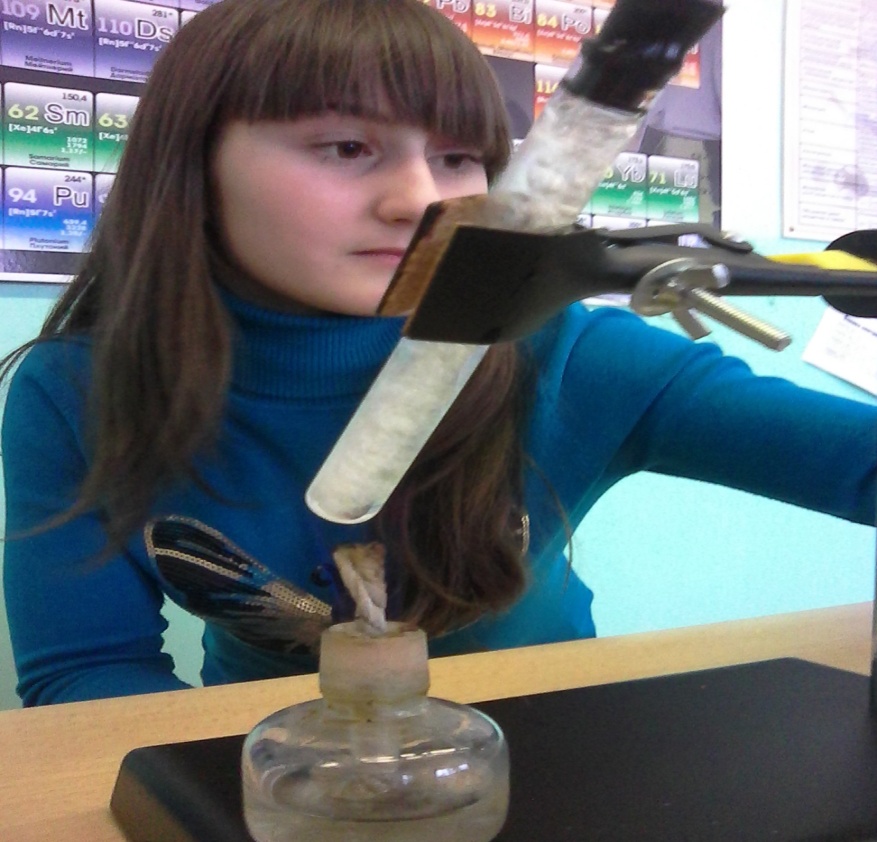 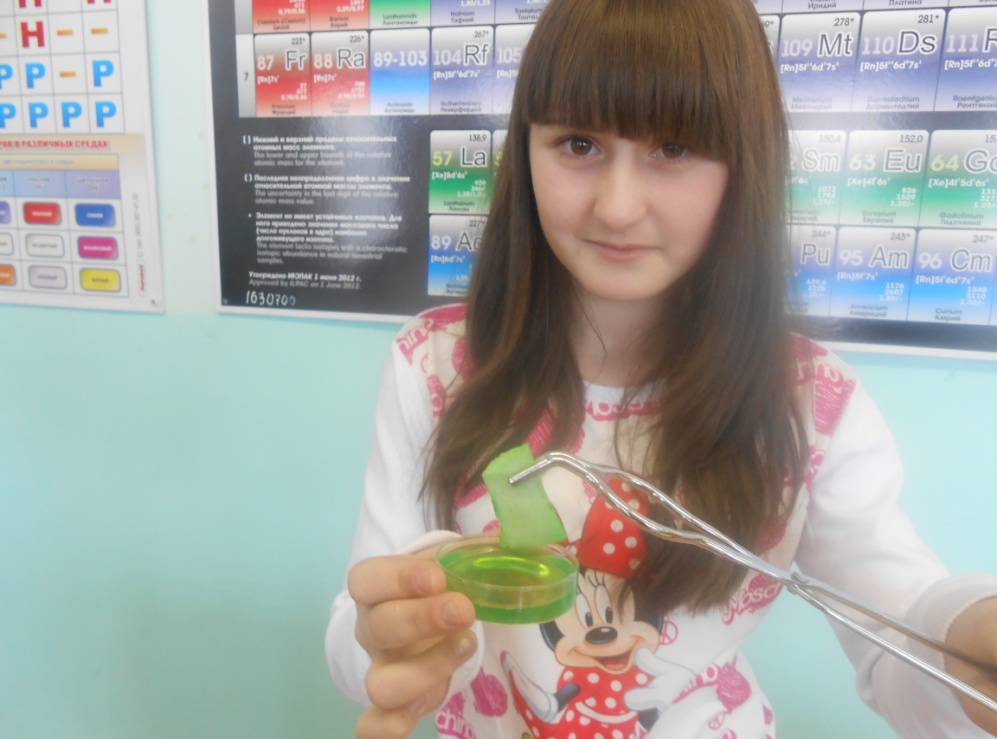 Объект и предмет исследования
Объект исследования – процесс или явление, порождающие проблемную ситуацию.

Предмет исследования – все то, что находится в границах объекта исследования. Предмет исследования должен обладать узнаваемостью и поддаваться описанию.
Формулирование гипотезы
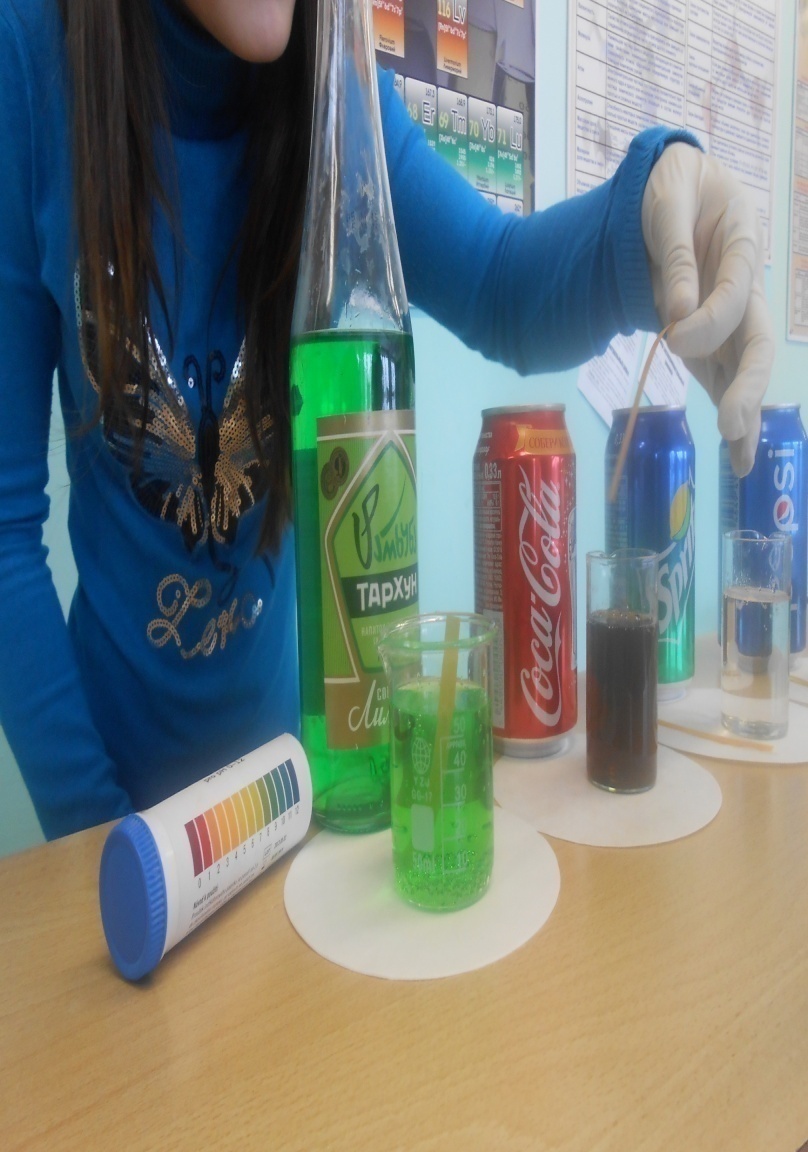 Гипотеза – это научное предположение, выдвигаемое для объяснения каких-либо явлений. Она возникает как возможный вариант решения проблемы. Затем эта гипотеза подвергается проверке в ходе исследования.
Этап работы над содержанием
Литературный обзор 

Выбор методов, методик  

Проведение исследования

Расчеты, обсуждение

Выводы
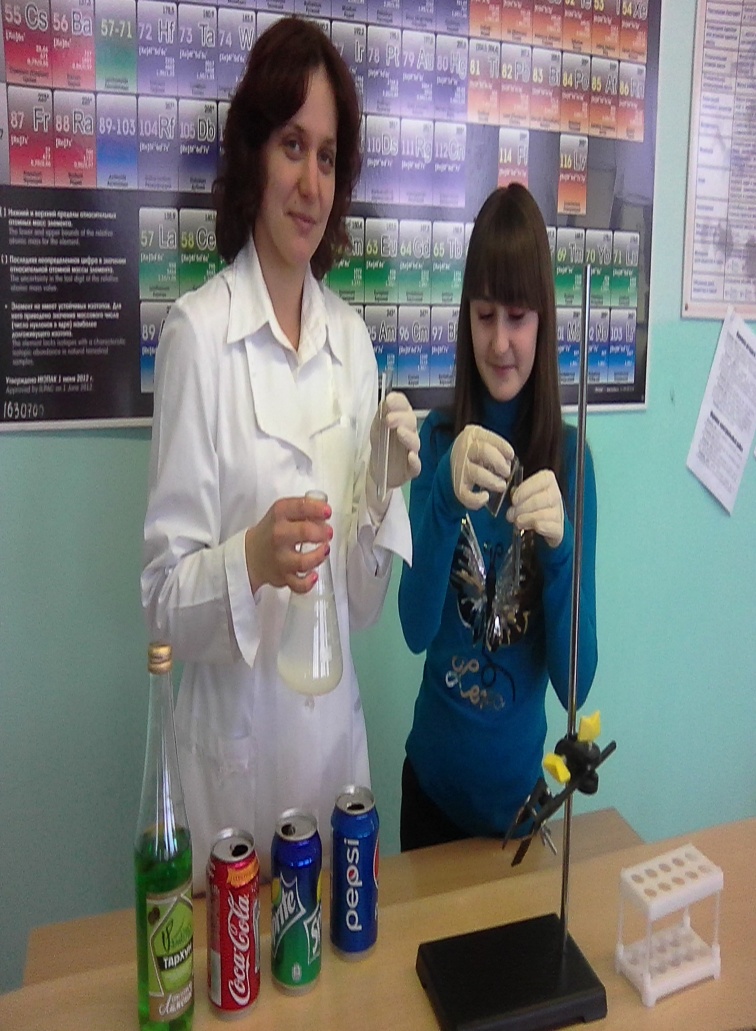 Заключительный этап
Оформление работы

Подготовка презентации

Выступление
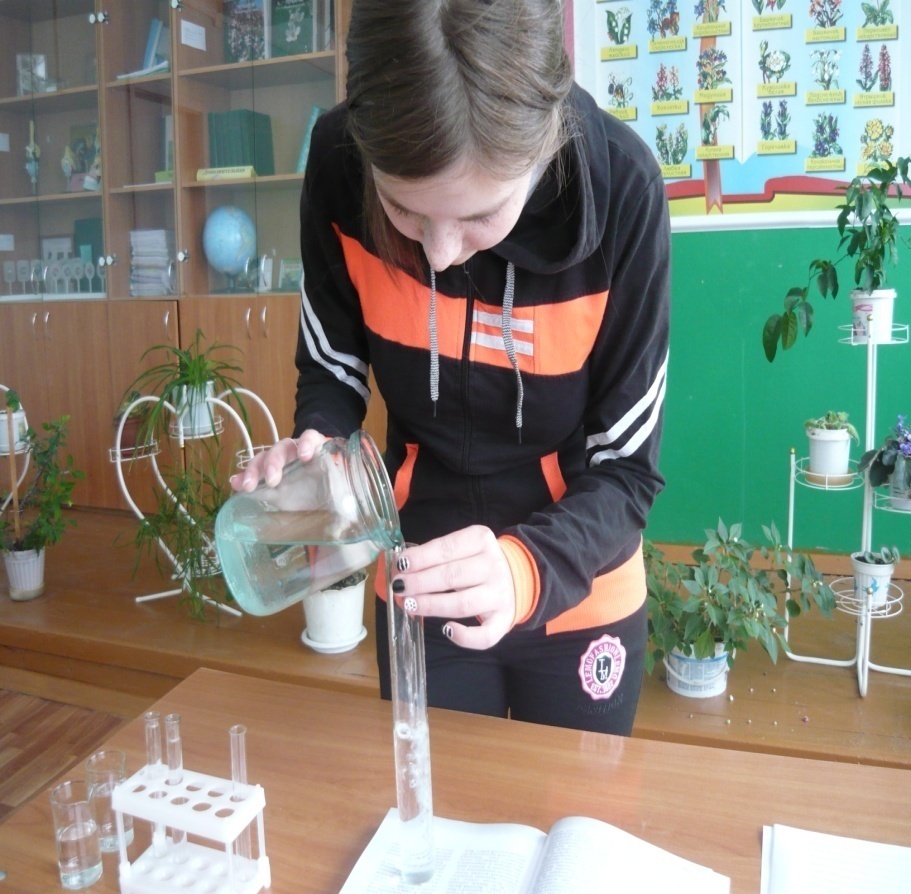 Оформление исследовательской работы
Титульный лист
Содержание
Введение
Цель, задачи
Обзор литературы
Методика исследования
Результаты и обсуждение
Выводы
Заключение
Список литературы
Приложение
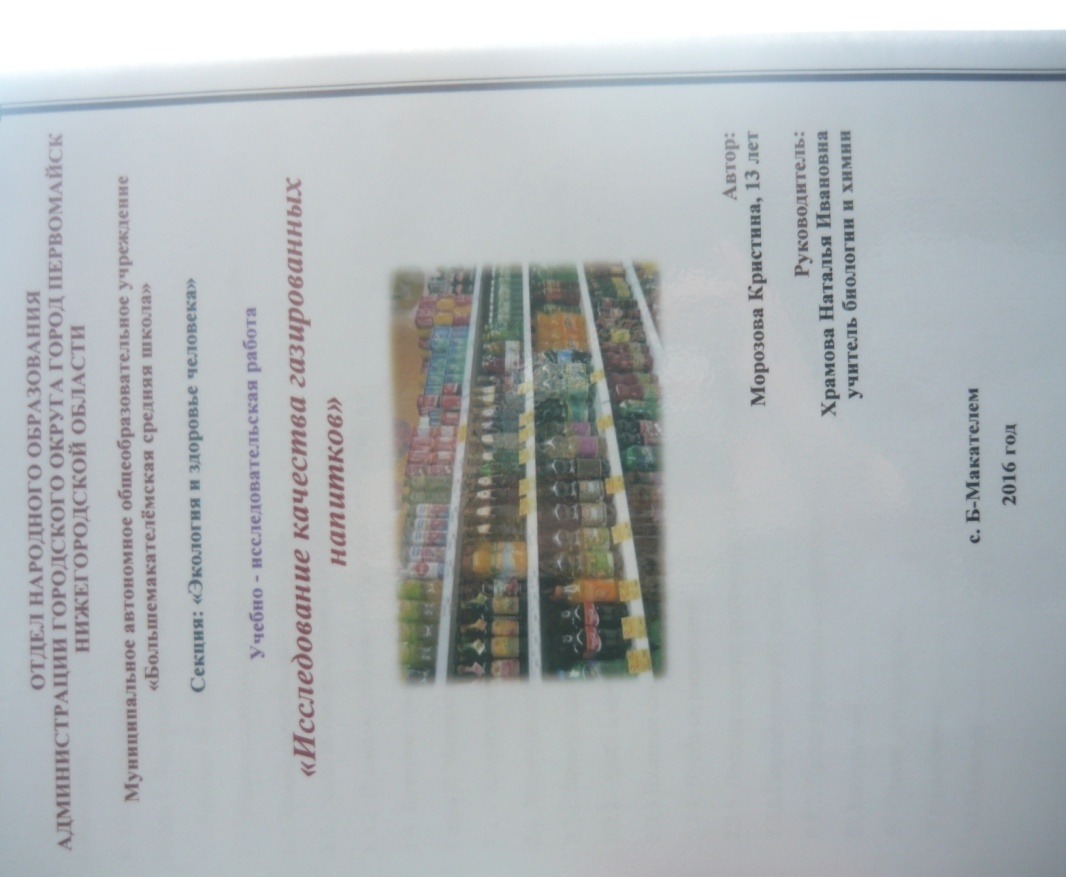 Приложение (фотоматериалы)
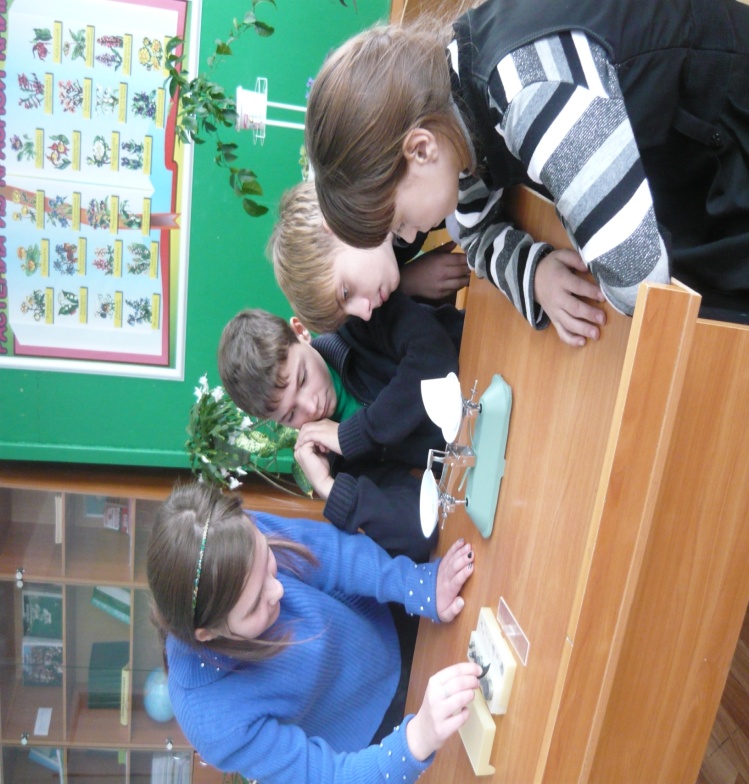 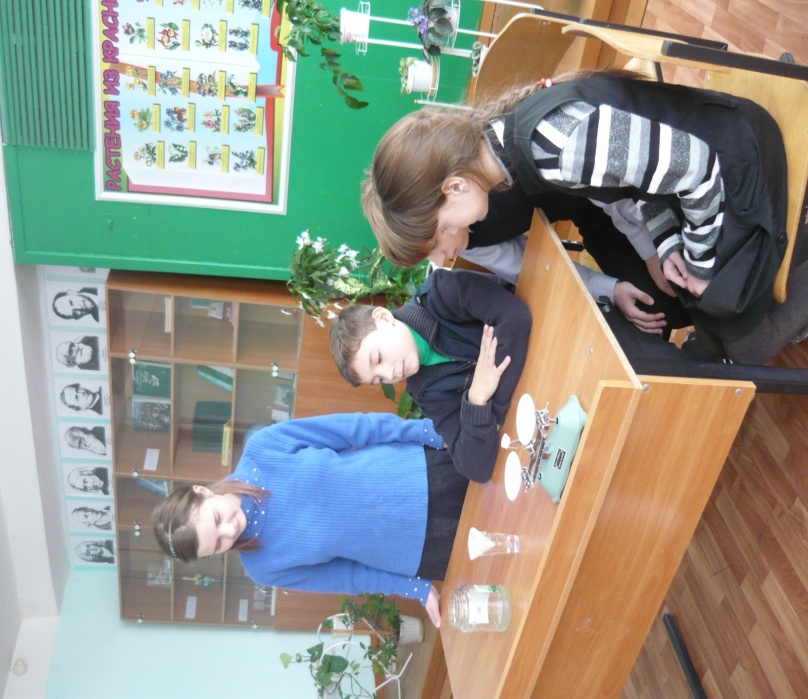 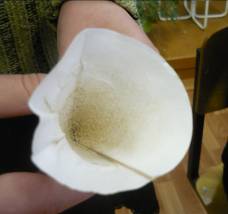 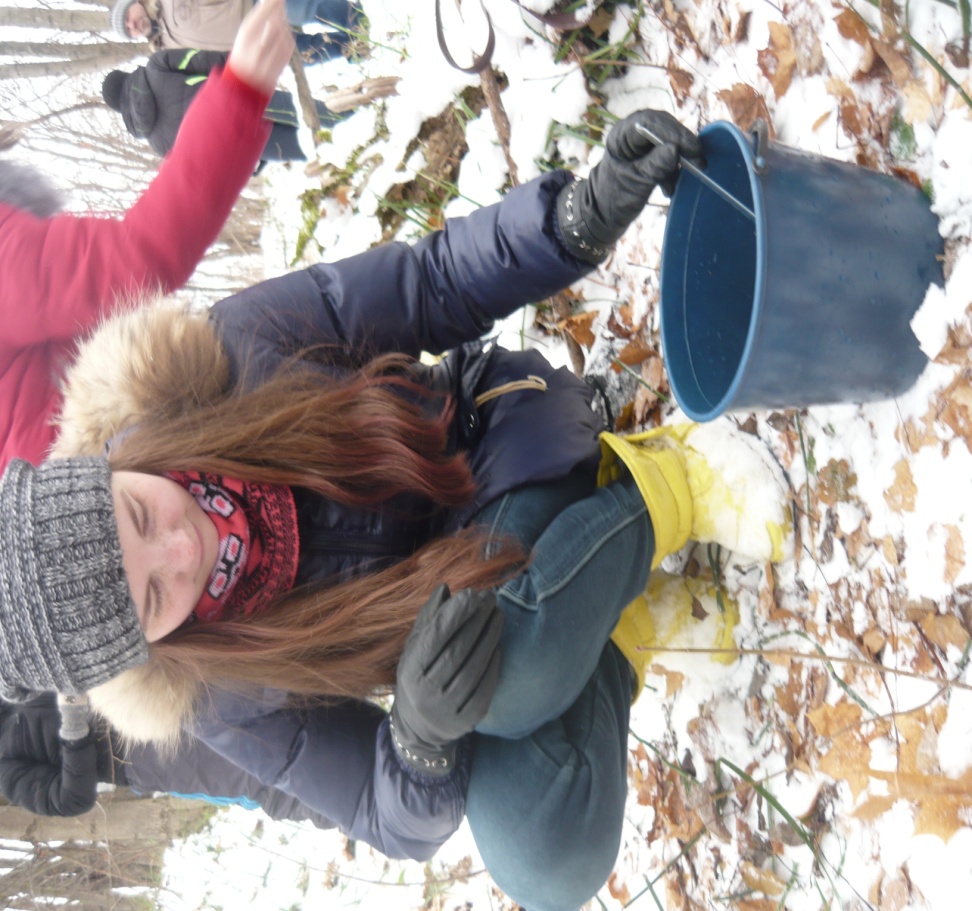 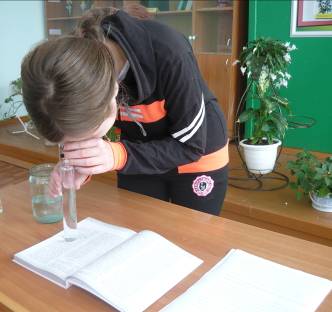 Защита исследовательской работы
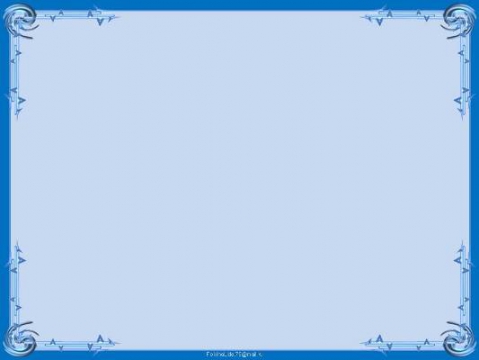 Исследование качества газированных напитков
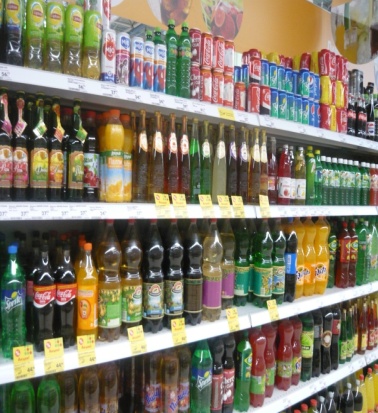 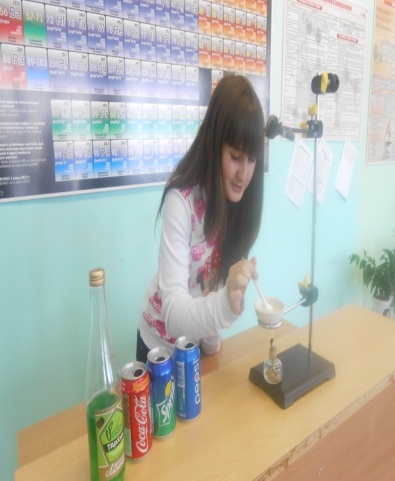 Автор: Морозова Кристина, 13 лет
Руководитель: Храмова Наталья Ивановна, учитель химии и биологии
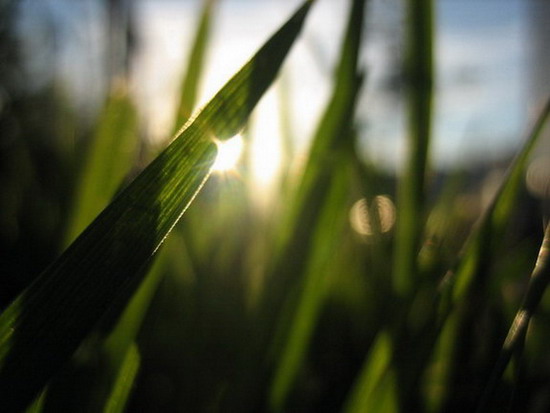 Спасибо за внимание!